Infokommunikációs jog II. (Médiajog)Médiapluralizmus és médiaszabályozás
Dr. Necz Dániel LL.M. ügyvéd
Az óra vázlata
Médiapluralizmus és médiaszabályozás
2
Médiapluralizmus
A médiapluralizmus fogalma
Megfelelő tájékoztatás, többféle vélemény megjelenítése
Belső médiapluralizmus: egy csatorna műsorainak összessége tekintetében
Külső médiapluralizmus: a médiarendszer egésze tekintetében
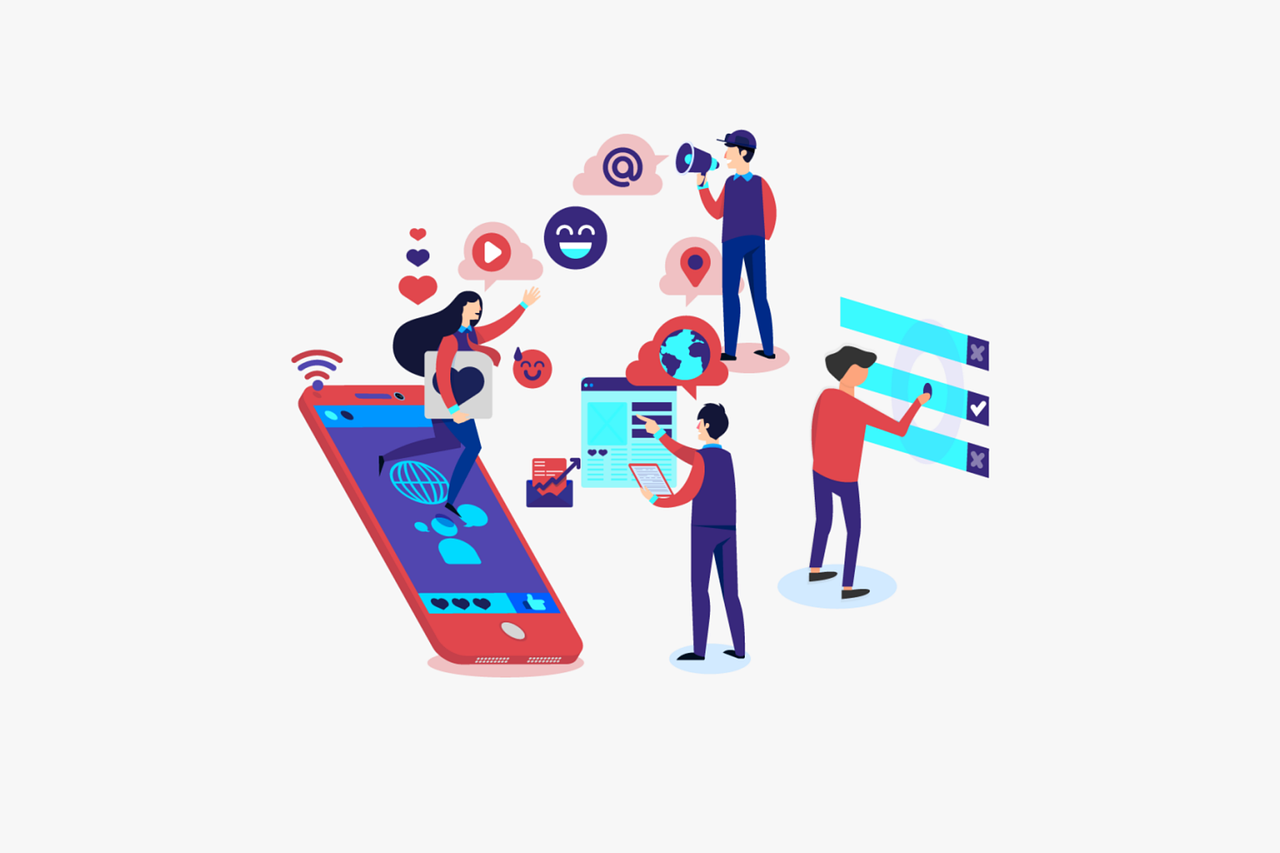 Médiapluralizmus
A médiapluralizmus szerepe a demokratikus társadalomban I.
Megfelelő tájékozódás
Közéleti viták
Szabad és független média
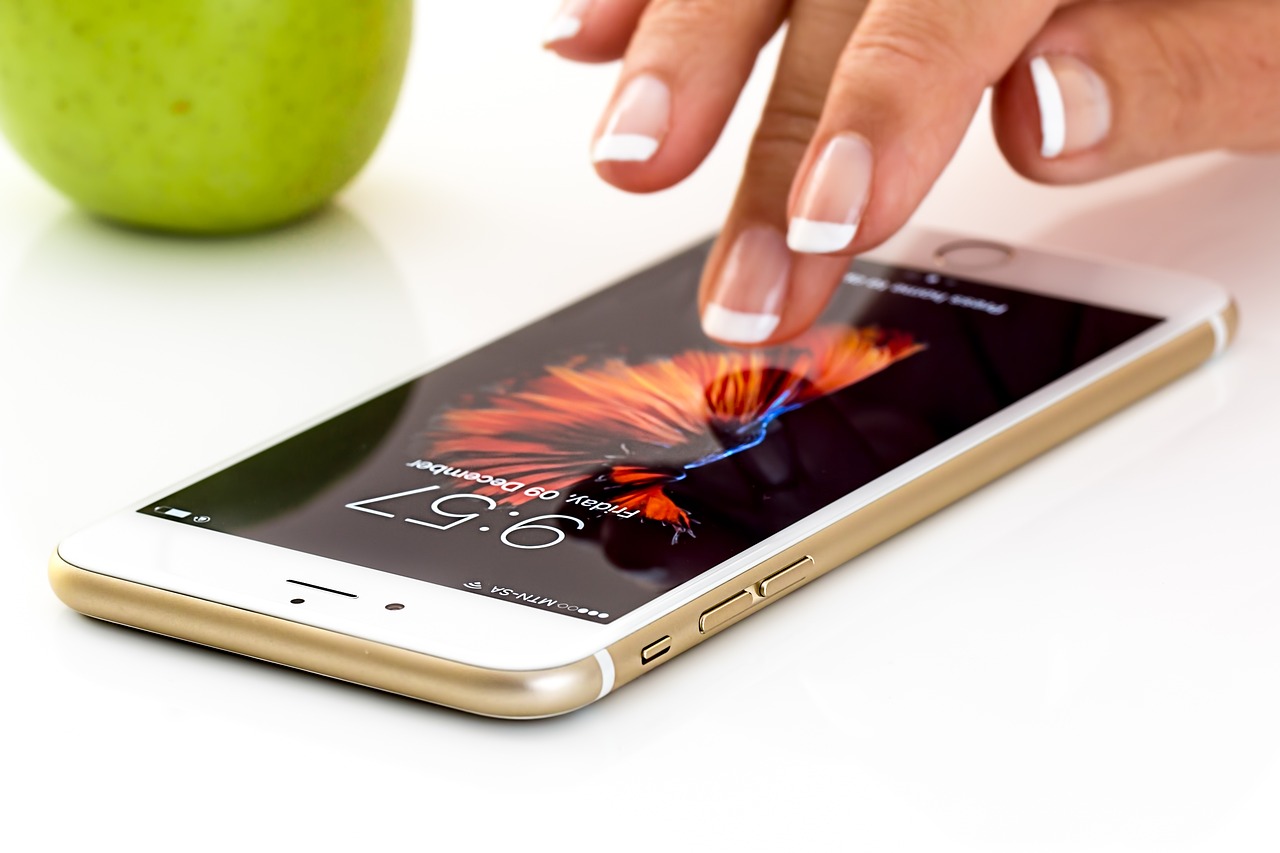 Médiapluralizmus
A médiapluralizmus szerepe a demokratikus társadalomban II.
Technológiai kihívások és a nagy technológiai vállalatok szerepe
A véleménybuborék problémája
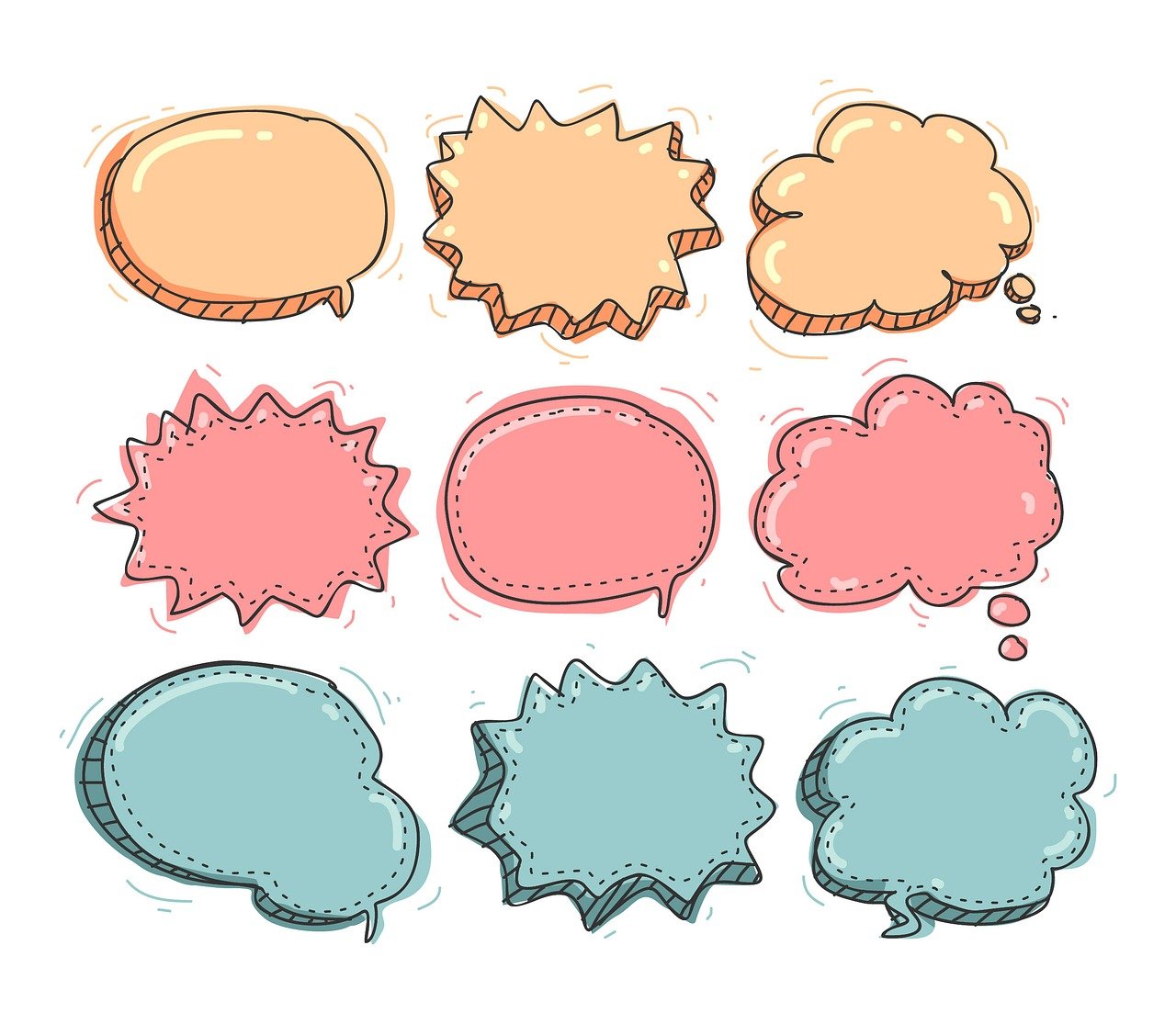 Médiapluralizmus
A pluralizmus követelményei a médiaszabályozásban I.
Pályázati, piacra lépési feltételek (földfelszíni műsorszórással terjesztett médiaszolgáltatások)
Műsorszerkesztési követelmények
Kvótaszabályok
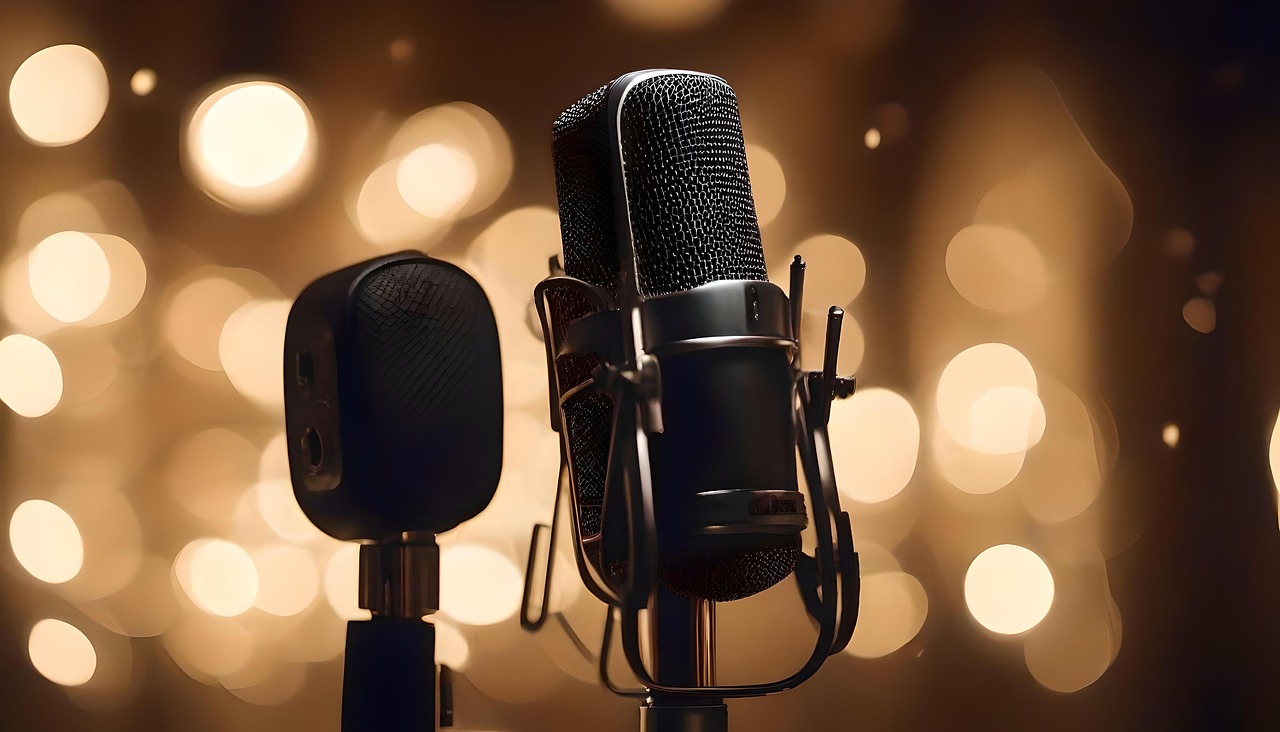 Médiapluralizmus
A pluralizmus követelményei a médiaszabályozásban II.
Támogatáspolitika
Strukturális korlátozások
Műsorterjesztő hálózatok kötelező elosztása (must carry)
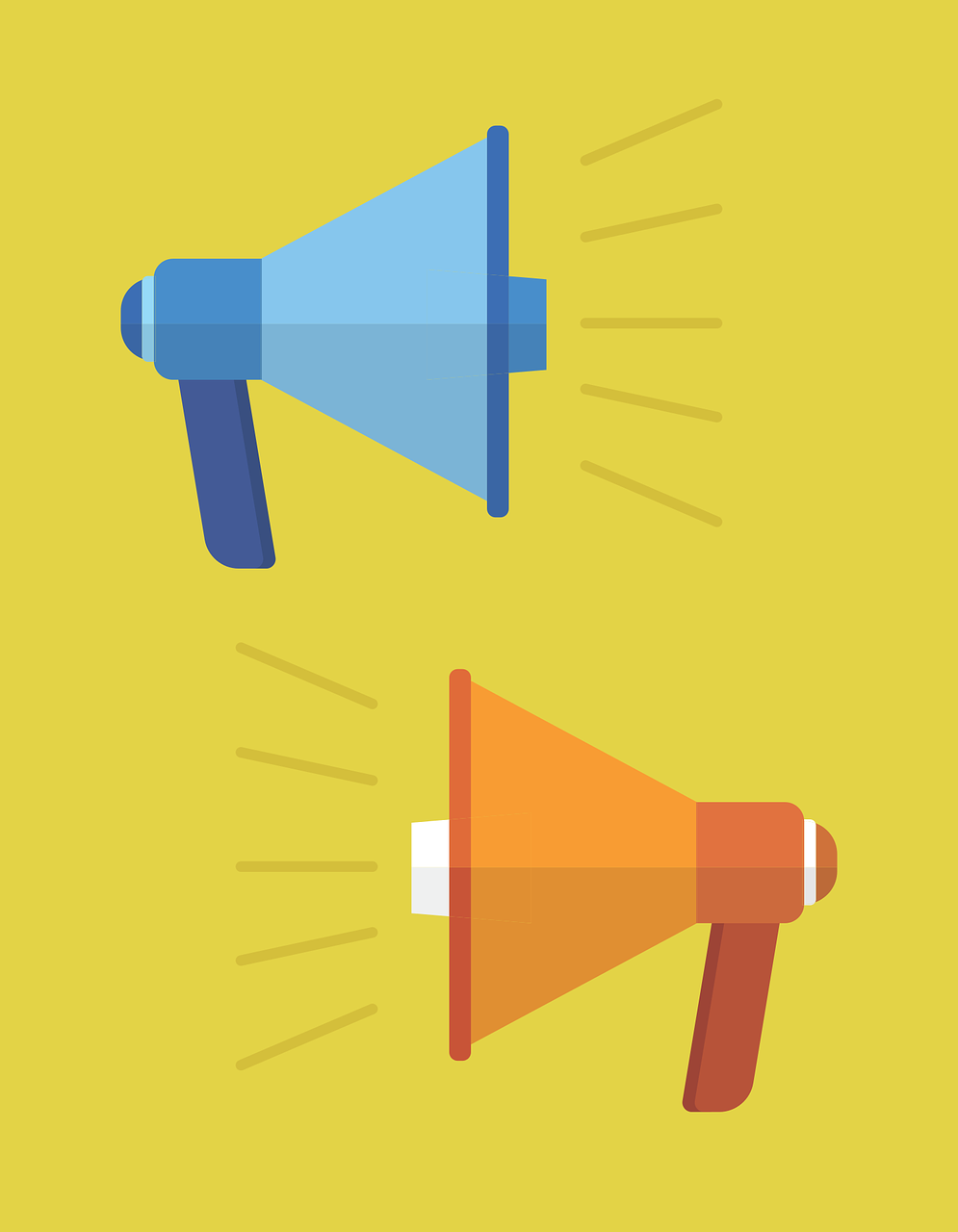 Médiapluralizmus 
A platformszolgáltatók szerepe
Az online tér jelentősége a médiapiacon
Kapuőr szolgáltatók szerepének felértékelődése
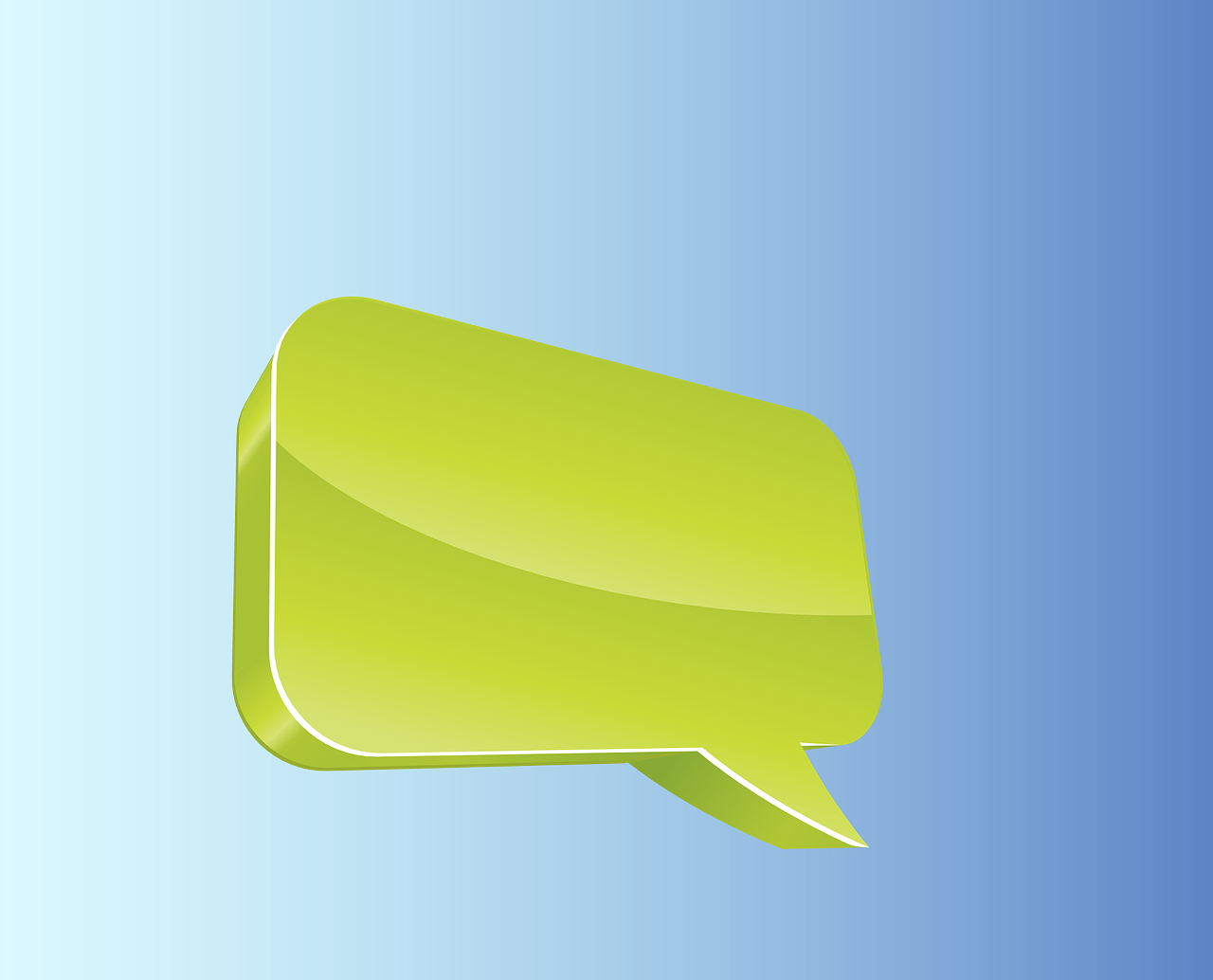 Kommunikációs alapjogok
A kommunikációs alapjogok I.
Véleménynyilvánítás szabadsága
Kiemelkedő jelentőség
A gondolatok és a vélemény kifejezése
Szavak útján vagy szavak nélkül
Határok között érvényesül
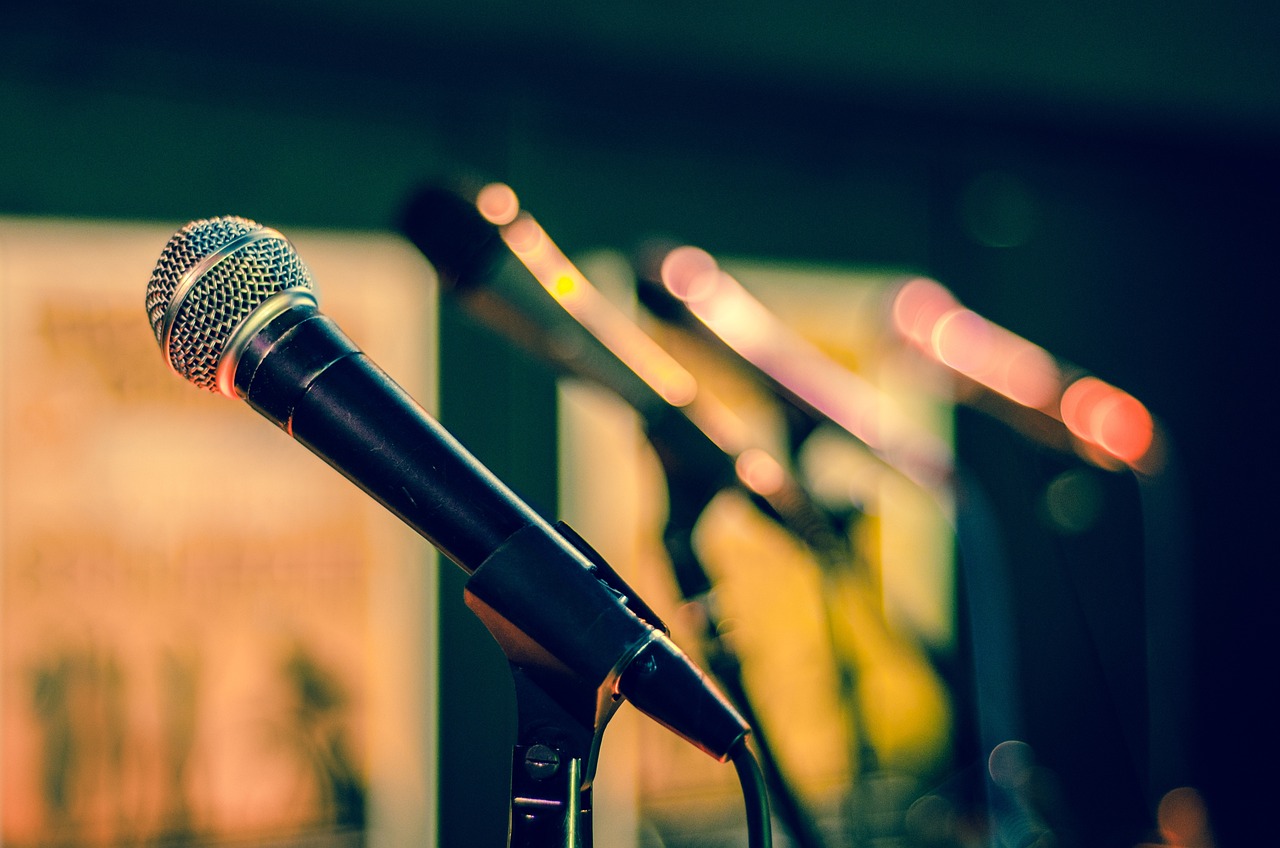 Kommunikációs alapjogok
A kommunikációs alapjogok II.
Lelkiismereti és vallásszabadság
Gyülekezési jog
Egyesülési jog
Tan- és tudományszabadság
Művészeti szabadság
Információs szabadság
Sajtószabadság/médiaszabadság
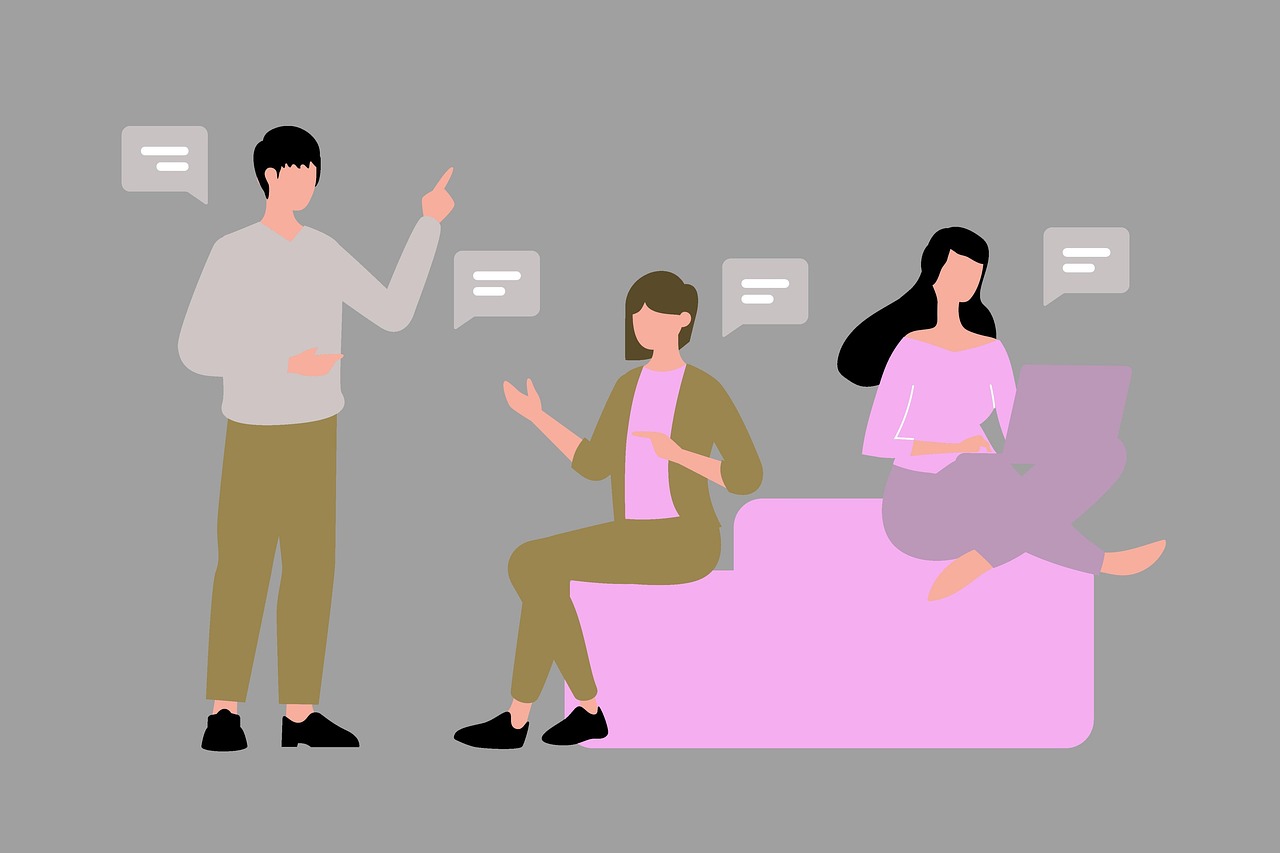 Kommunikációs alapjogok
Lelkiismereti és vallásszabadság az Egyesült Államokban I.
Első Alkotmánykiegészítés
Állam és egyház szétválasztása
Esetjog például: vallásgyakorlás, állami iskolák működése, oktatás és szólásszabadság
Kommunikációs alapjogok
Lelkiismereti és vallásszabadság az Egyesült Államokban II.
Tinker v. Des Moines School District (1969): vietnámi háború elleni tiltakozás
Wisconsin v. Yonder (1972): Amish diákok kötelező oktatása
Edwards v. Aguillard (1987): intelligens tervezés elméletének kötelező tananyagként való előírása az evolúció elmélete mellett – érvénytelen
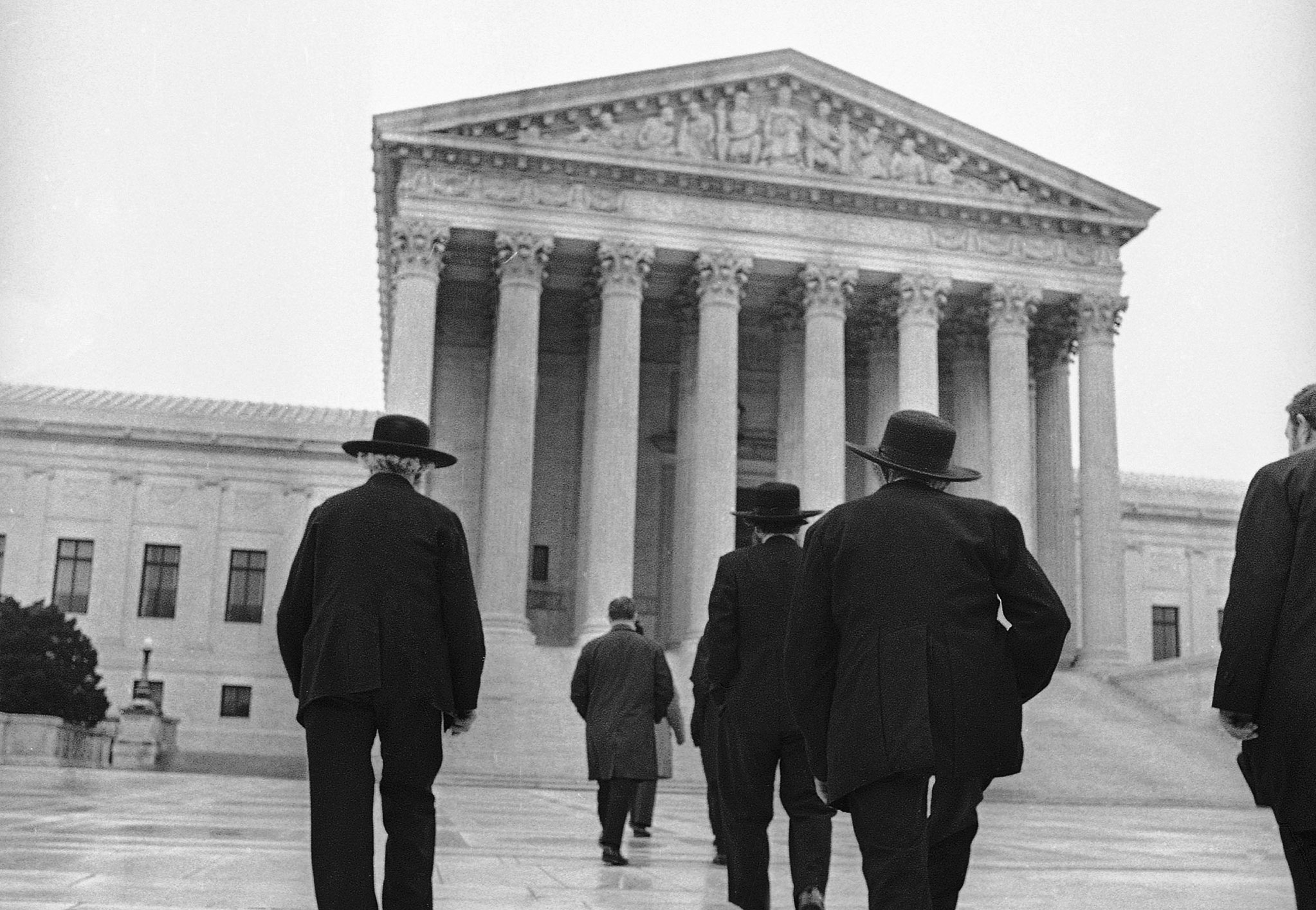 Kommunikációs alapjogok
Lelkiismereti és vallásszabadság az Európai Unióban I.
Murphy v. Ireland (2003): egy keresztény csoport rádiós reklámkampányának betiltása
EJEB : a tiltás nem sérti az EJEE 10. cikkét
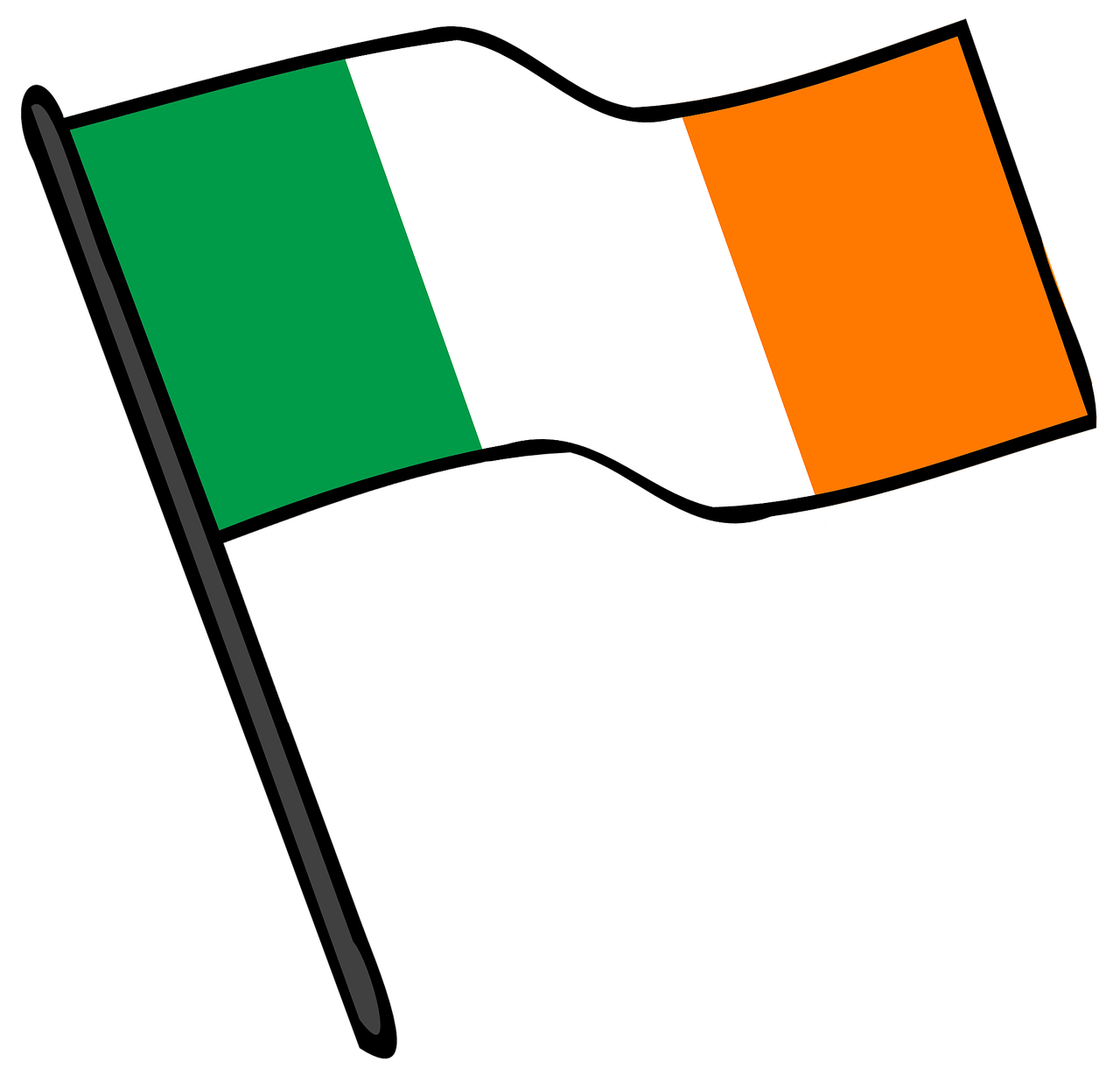 Kommunikációs alapjogok
Lelkiismereti és vallásszabadság az Európai Unióban II.
Tonchev and Others v. Bulgaria: önkormányzat sértő levele iskolák számára egyes vallási felekezetekkel kapcsolatban – EJEB: jogsértő
Zemmour v. France: felelősségre vonás sértő megjegyzések miatt – EJEB: nem történt jogsértés
Kommunikációs alapjogok
7/2021. (II. 19.)
“Nagy Harácsony”
Politika vagy vallás?
A vallási közösség méltóságának védelme
Kommunikációs alapjogok
Gyülekezési jog
Tömeges, csoportos fellépés
Bejelentési szabályok, hatósági felügyelet
Spontán gyülekezés is megengedett lehet
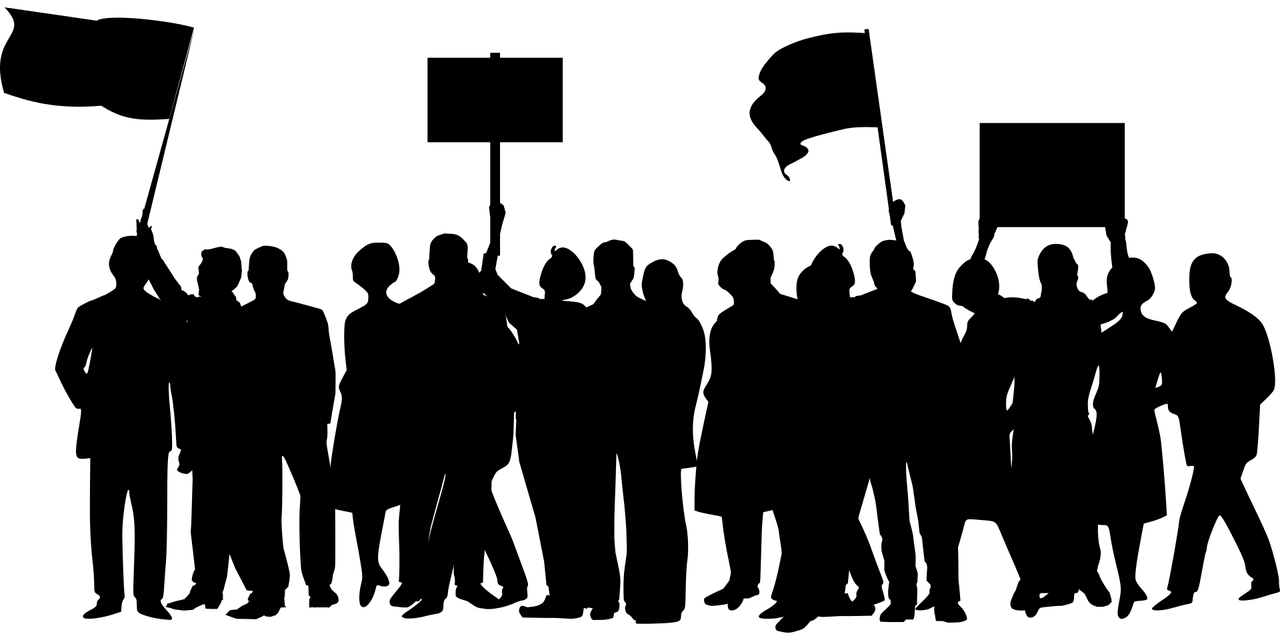 Kommunikációs alapjogok
Egyesülési jog
Szervezetek létrehozása, ahhoz való csatlakozás
Például: civil szervezetek, pártok
Alapításra, csatlakozásra, képviseletre, egyes szervezetekre vonatkozó követelmények
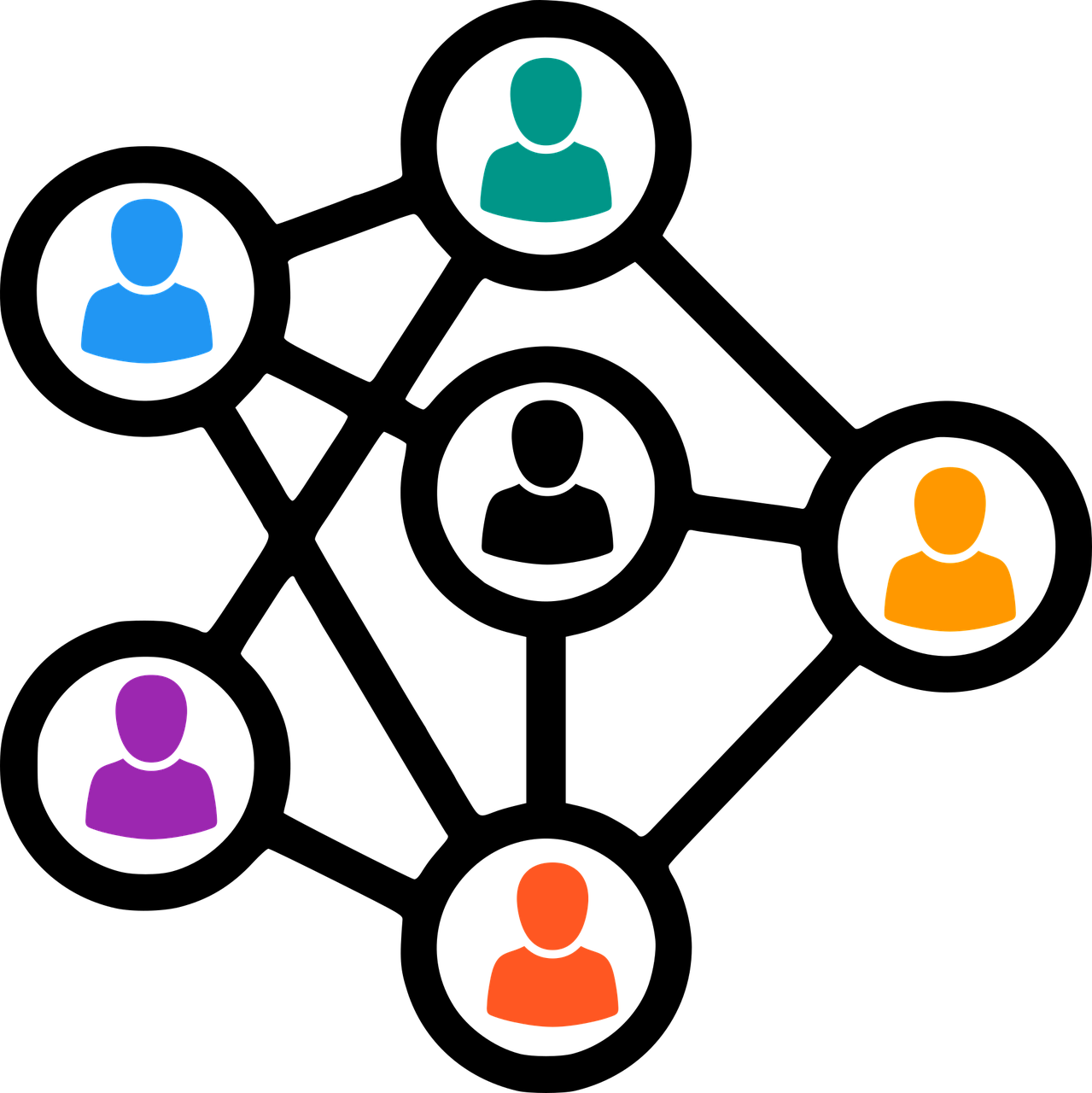 Kommunikációs alapjogok
Tan- és tudományszabadság, a művészetek szabadsága
Tudományos és művészeti viták sajátosságai
Oktatási intézményekben élvezett szólásszabadság
A művészeti, irodalmi alkotás szabadsága
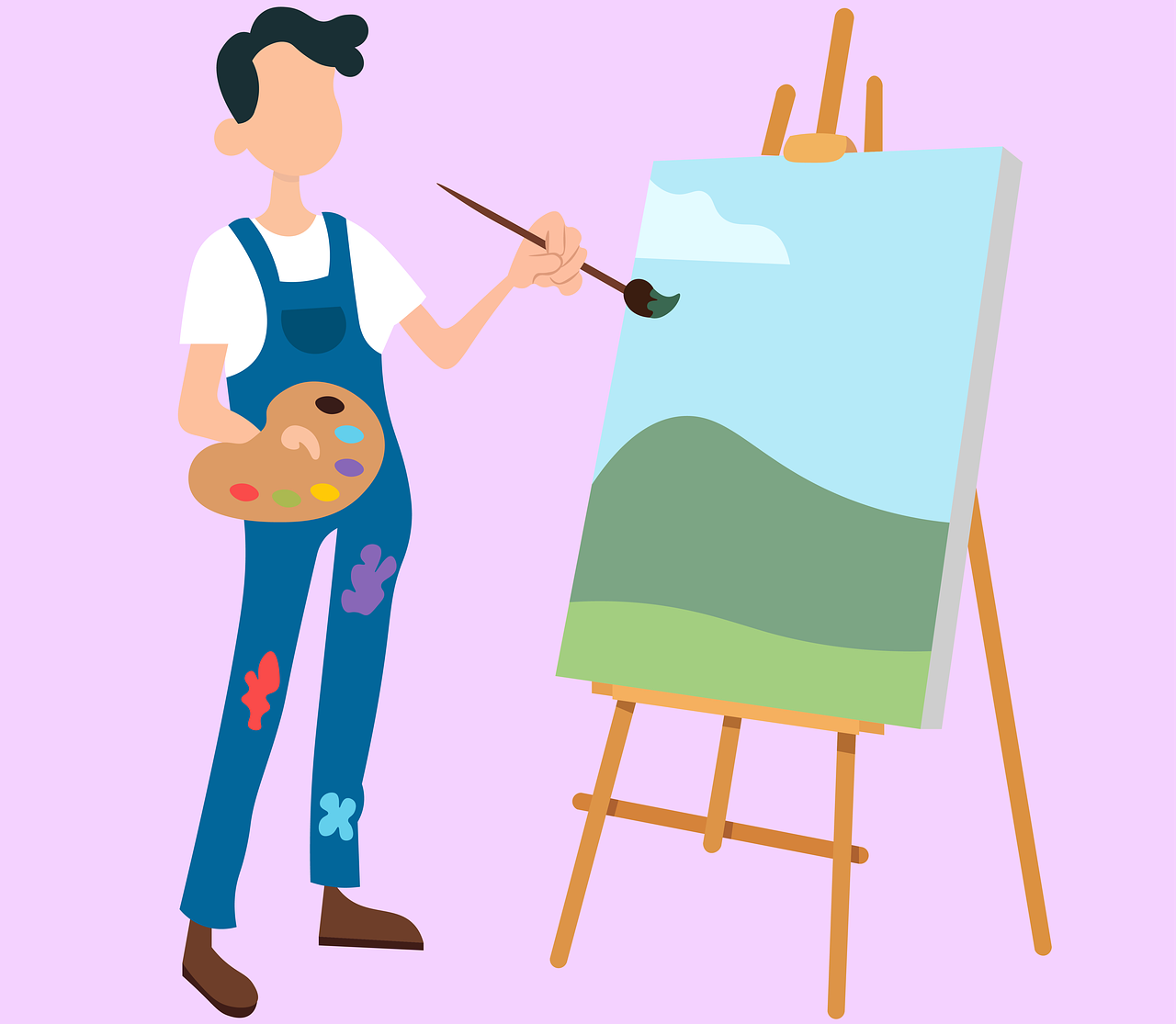 Kommunikációs alapjogok
A tulajdonhoz való jog és a véleménynyilvánítás szabadsága
A véleménynyilvánítás szabadsága és a magántulajdon védelme
Reklámkorlátozások
Állami, önkormányzati területek felhasználása
Látogatók érdekei, közérdek
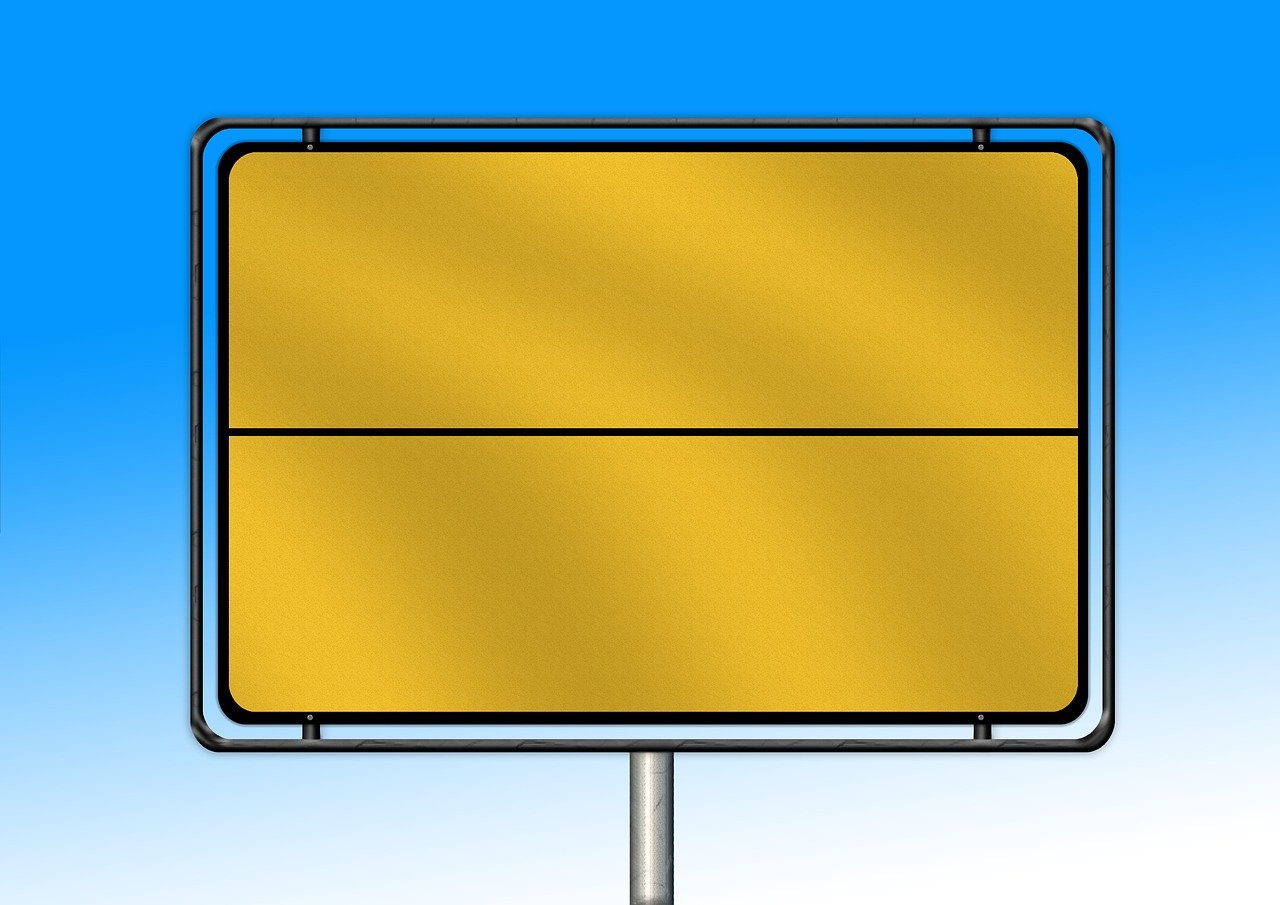 Kommunikációs alapjogok
A tájékozódáshoz való jog
Tájékozódáshoz való jog
Tájékoztatási kötelezettség
Közérdekű és közérdekből nyilvános adatok
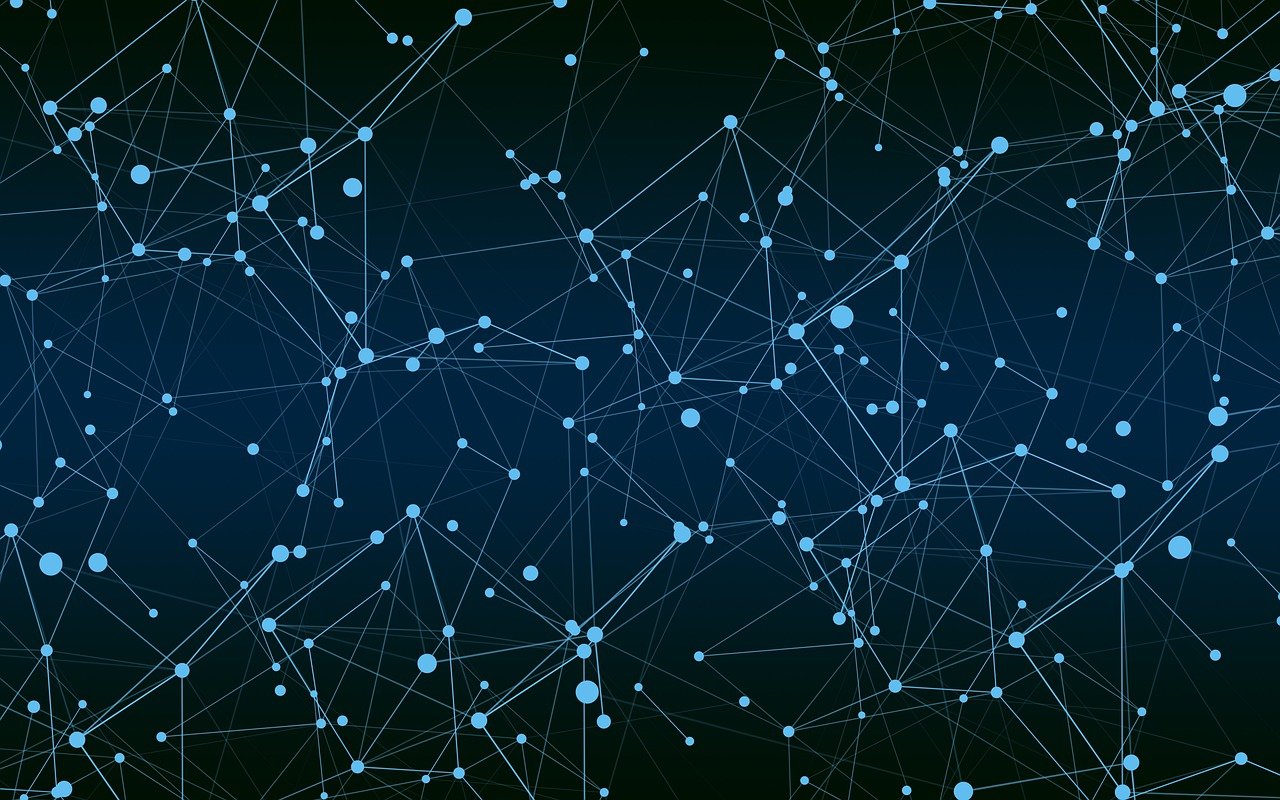 Kommunikációs alapjogok
3/2015. (II. 2.) AB határozat
Gazdasági témájú cikk
Tényállítás?
Piacbefolyásolás?
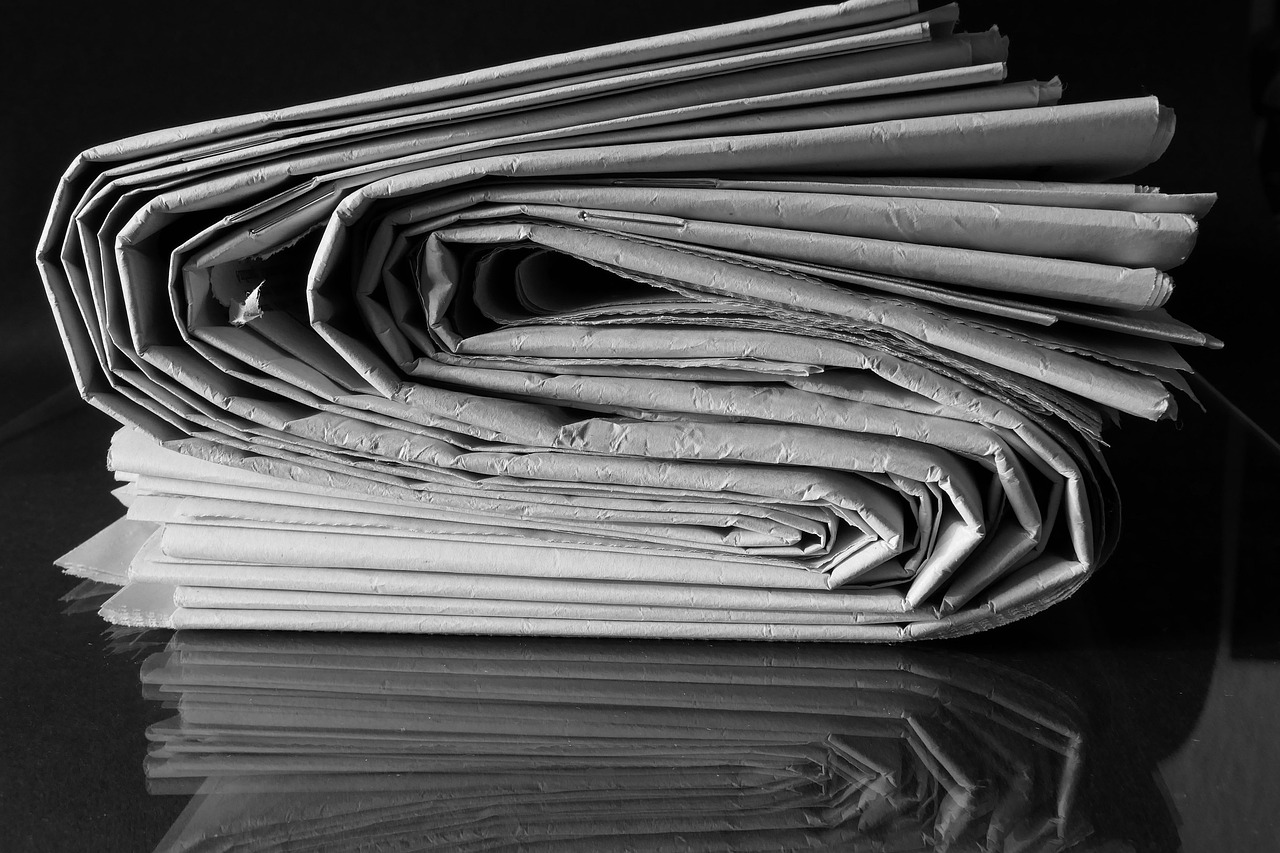 A médiaszabályozás rendszere
A médiaszabályozás forrásai
Alaptörvény
Sarkalatos törvény: a sajtószabadságra, valamint a médiaszolgáltatások, a sajtótermékek és a hírközlési piac felügyeletét ellátó szervre vonatkozó részletes szabályok
NMHH elnökének rendeletei
Médiatanács ajánlásai (nem jogszabály)
Ön- és társszabályozás
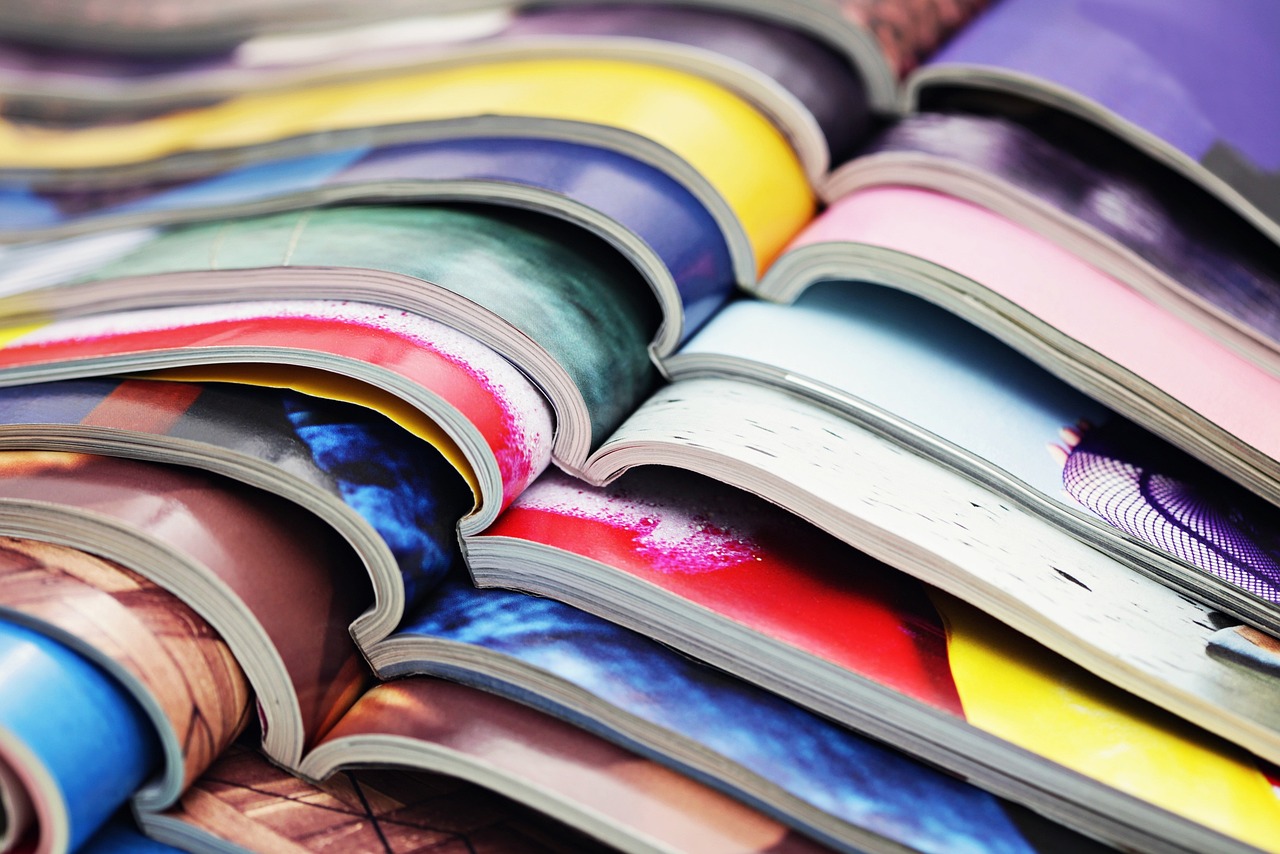 A médiaszabályozás rendszere
A Nemzeti Média- és Hírközlési Hatóság
Média- és hírközlési igazgatás
A médiatartalom és a médiapiac feletti felügyelet
NMHH önálló hatáskörrel rendelkező szervei: elnök, Médiatanács, Hivatal
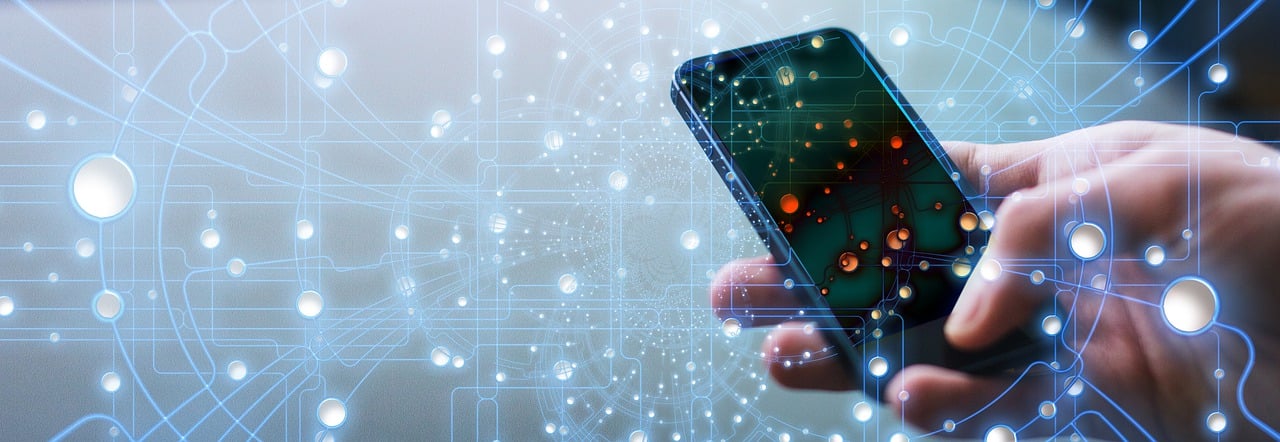 Következő órán
Zárthelyi dolgozat: alkotmányos alapok, szólásszabadság, sajtó- és médiaszolgáltatások, médiapluralizmus és médiaszabályozás
03.17. 18:30-20:00. T/1. terem
Kérdések?
Köszönöm a figyelmet!
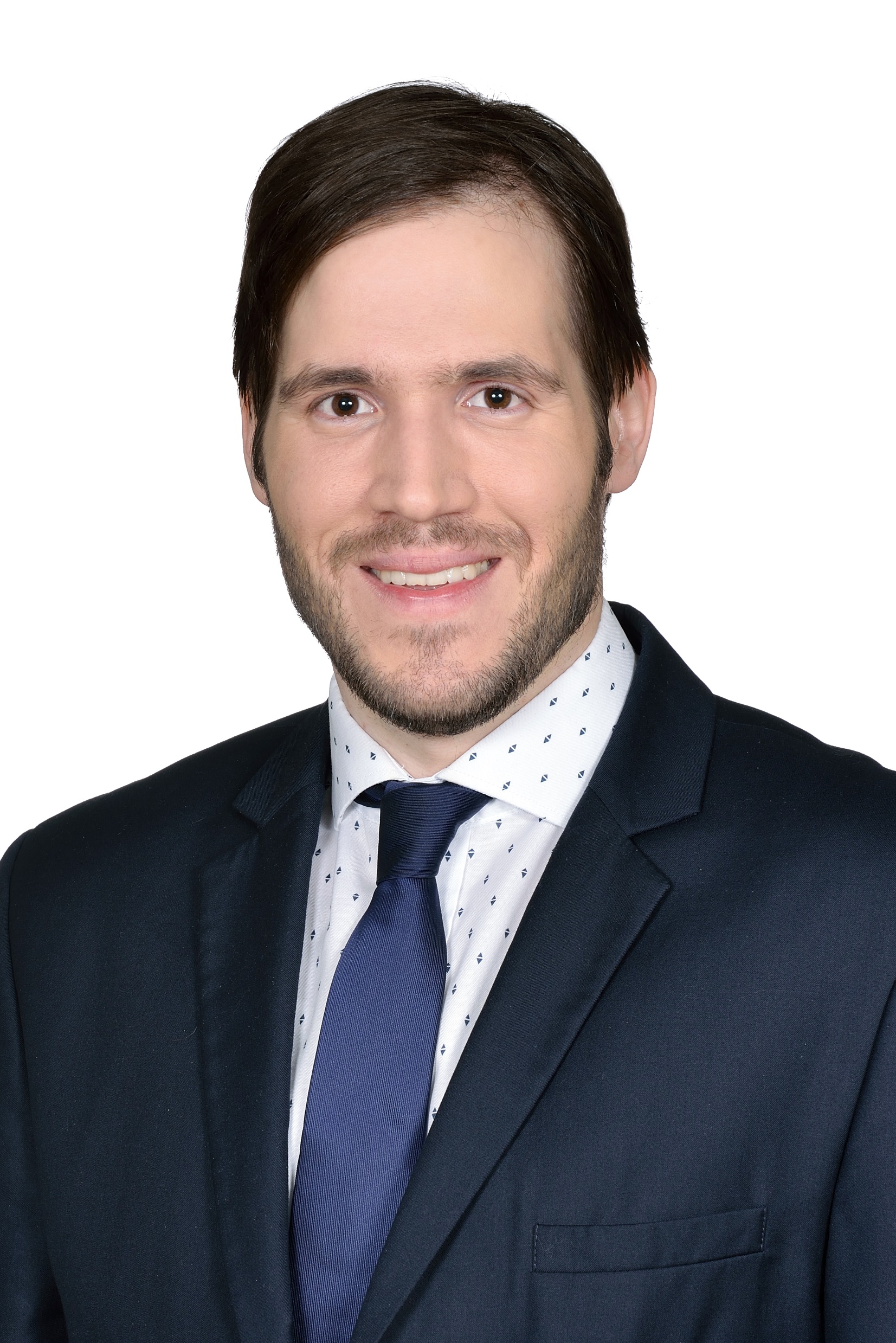 Dr. Necz Dániel LL.M. ügyvéd